SØVN
SØVN
Skriving av
fagtekst
Mål
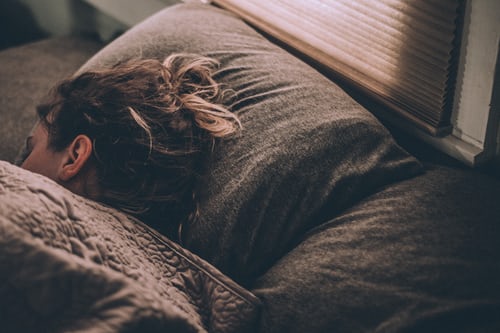 Vi skal skrive ein fagtekst om søvn som skal publiserast på ein nyhendenettstad for ungdom. 

Målet med teksten er å gjere ungdom meir medvitne om kor viktig søvn er for god helse.
Mål
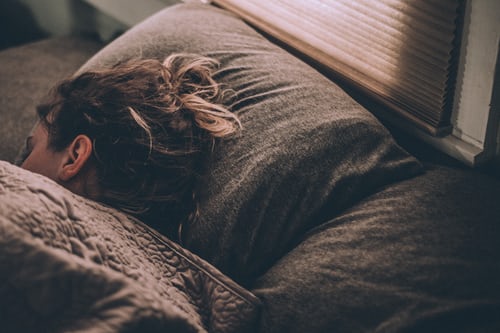 Teksten skal ha overskrift, innleiing, hovuddel, avslutning, kjeldeliste og illustrasjon. 

Vi skal nytte relevante fagomgrep i teksten.
Dette skal vi gjere
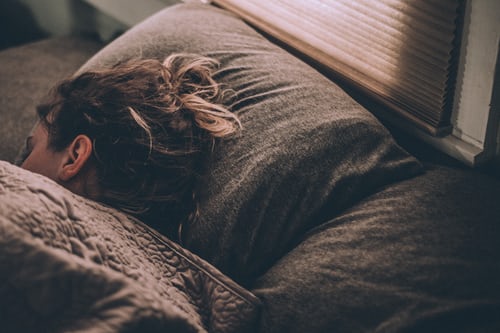 Aktivere forkunnskap
Byggje kunnskap om temaet
Byggje kunnskap om fagtekst
Skrive innleiing saman
Skrive fagtekst
Aktivere forkunnskap
Tenkjeskriv:
Kvifor er søvn viktig for deg?
Kvar likar du best å sove?
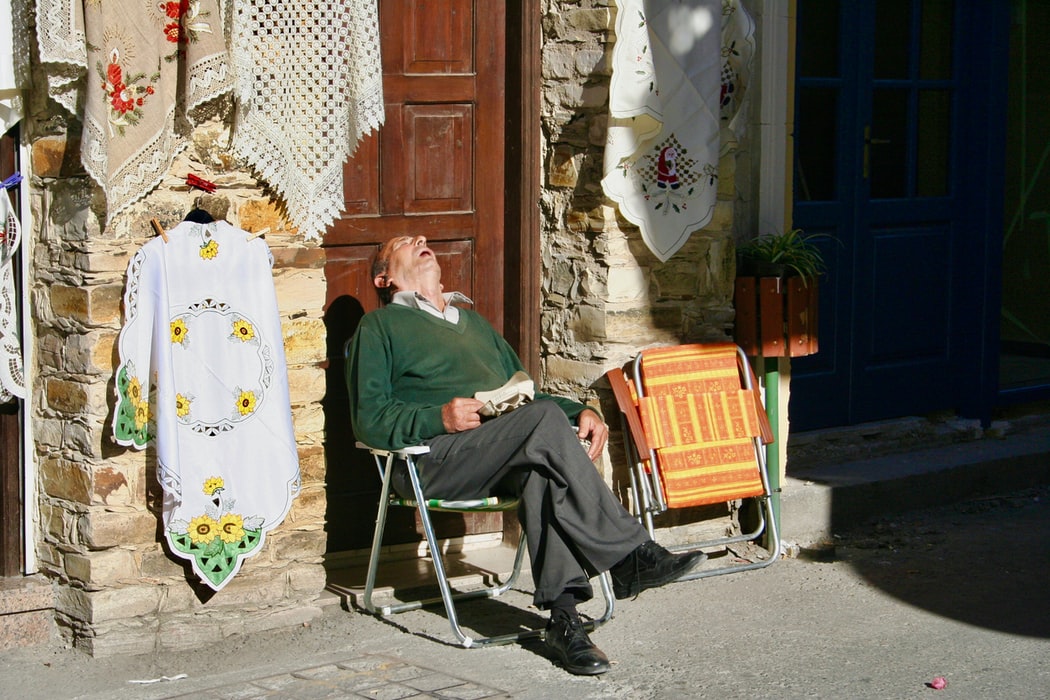 Kvar likar du best å sove?
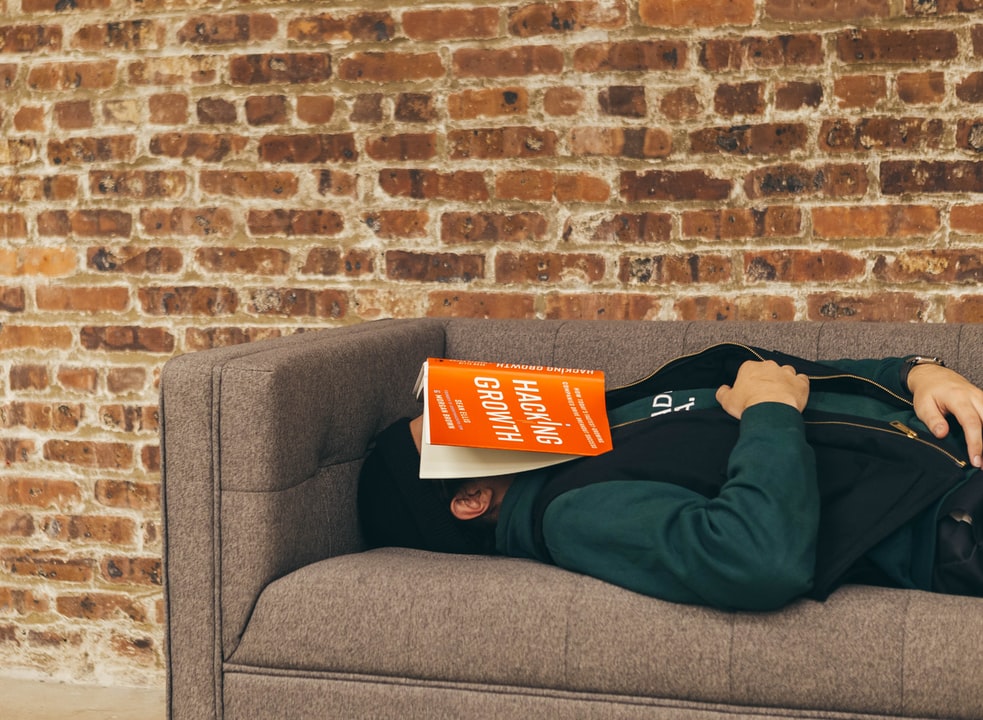 Korleis likar du best å sovne?
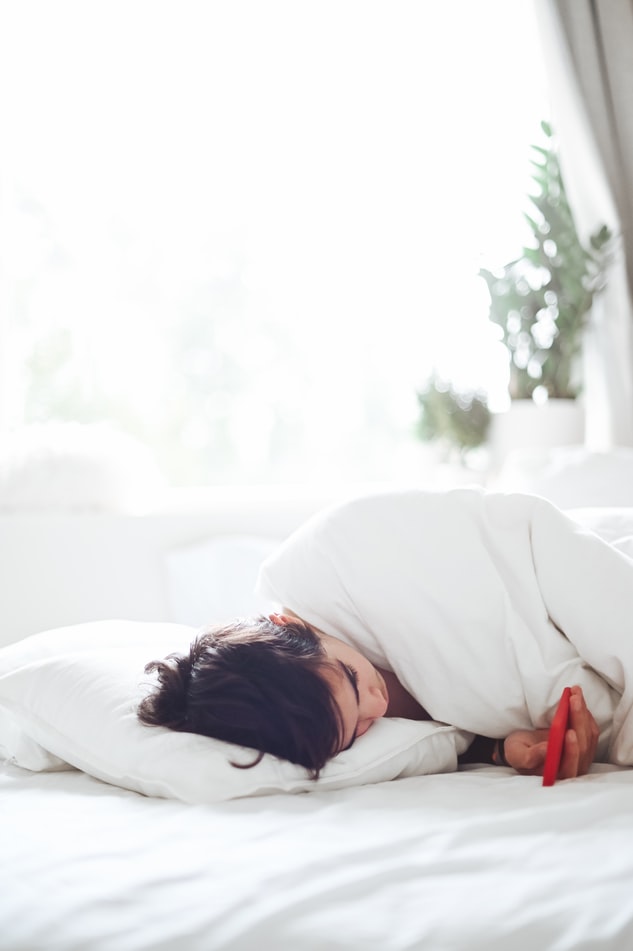 Korleis likar du best å sovne?
Kva gjer du dersom du ikkje får sove?
Kva for nokre gode søvnvanar har du?

Kva for nokre dårlege søvnvanar har du?
To og to:

Skriv så mange plussord de greier, om søvn.

Skriv så mange minusord de greier, om søvn.
Byggje kunnskap
Fagfilm om søvn. Skriv ned fagomgrep medan du ser.
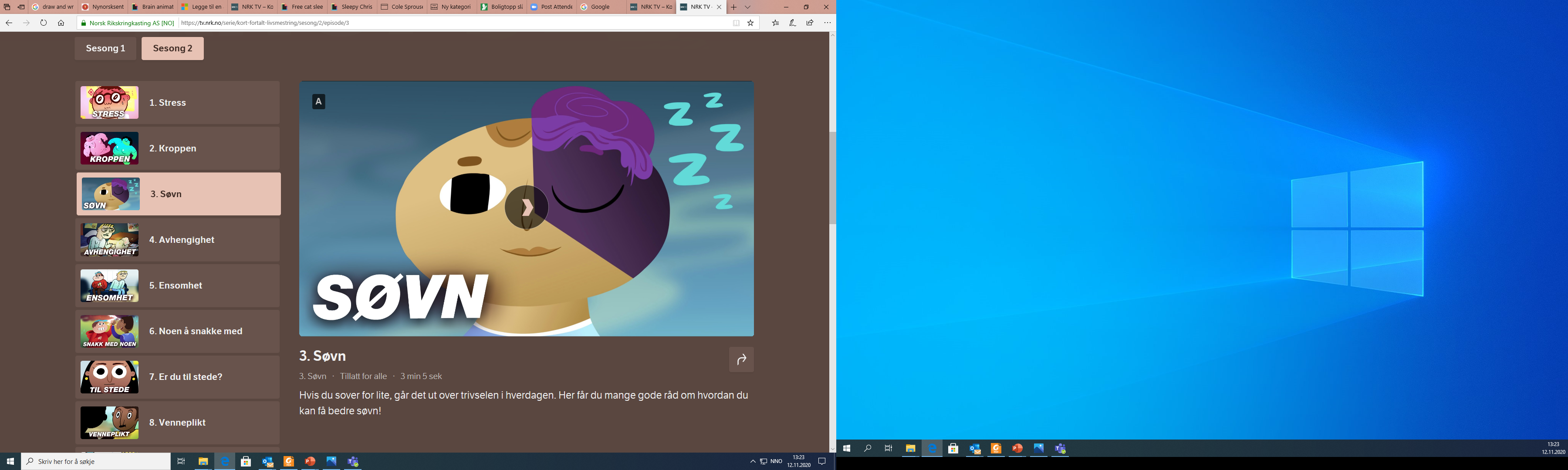 Tre fagtekstar om søvn.

Medan vi les: 
Strek under relevante fagomgrep.
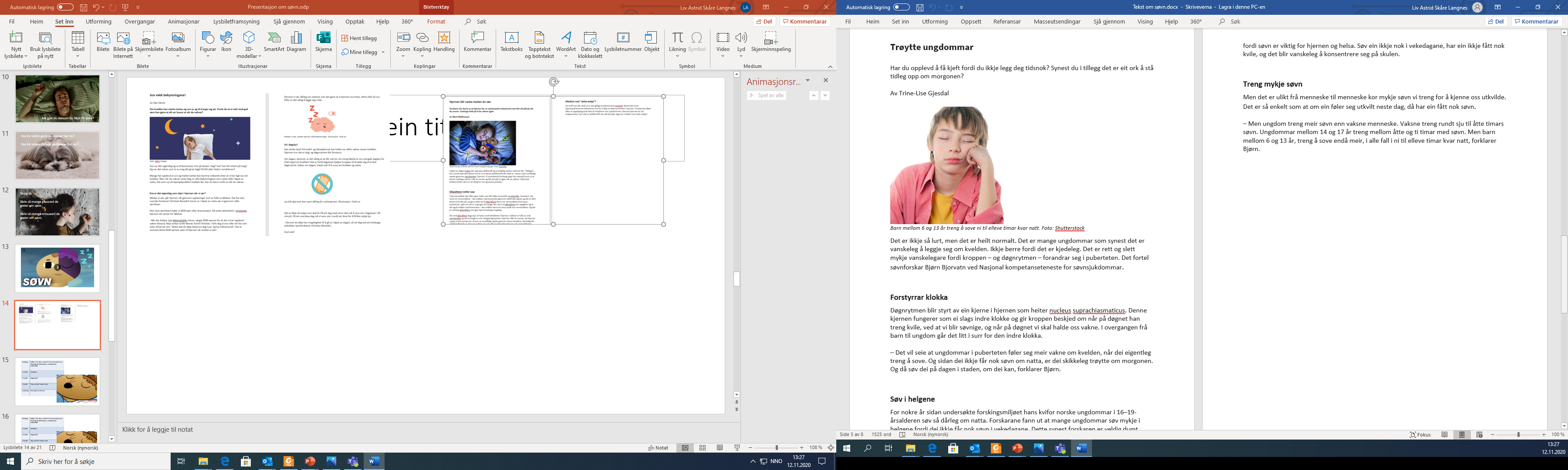 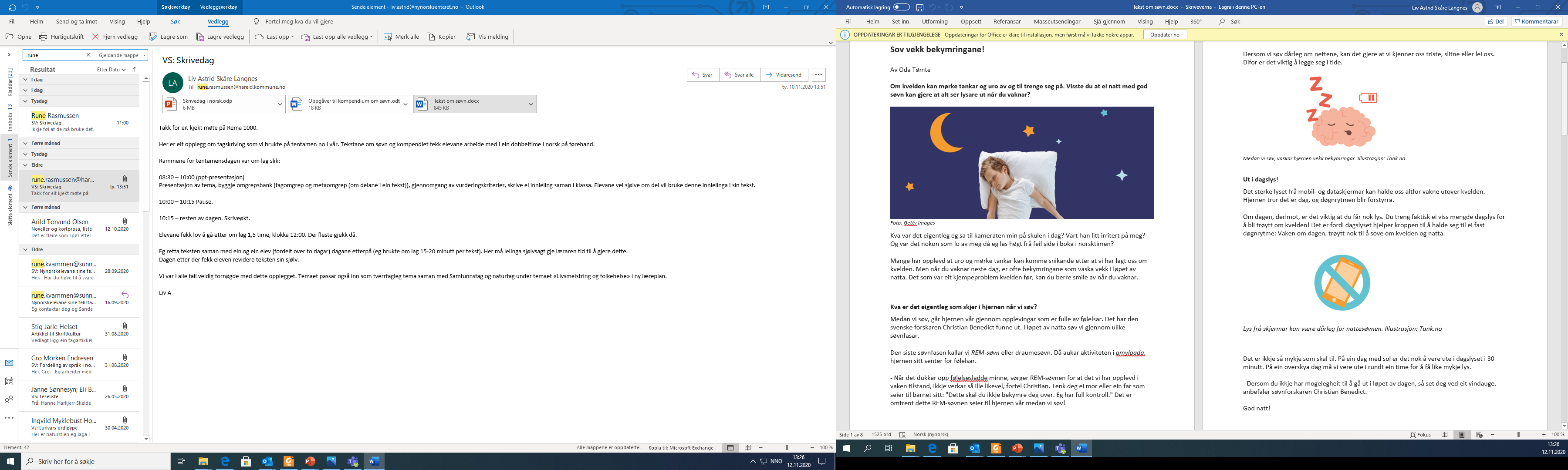 Relevante fagomgrep
Kunnskap om fagtekst
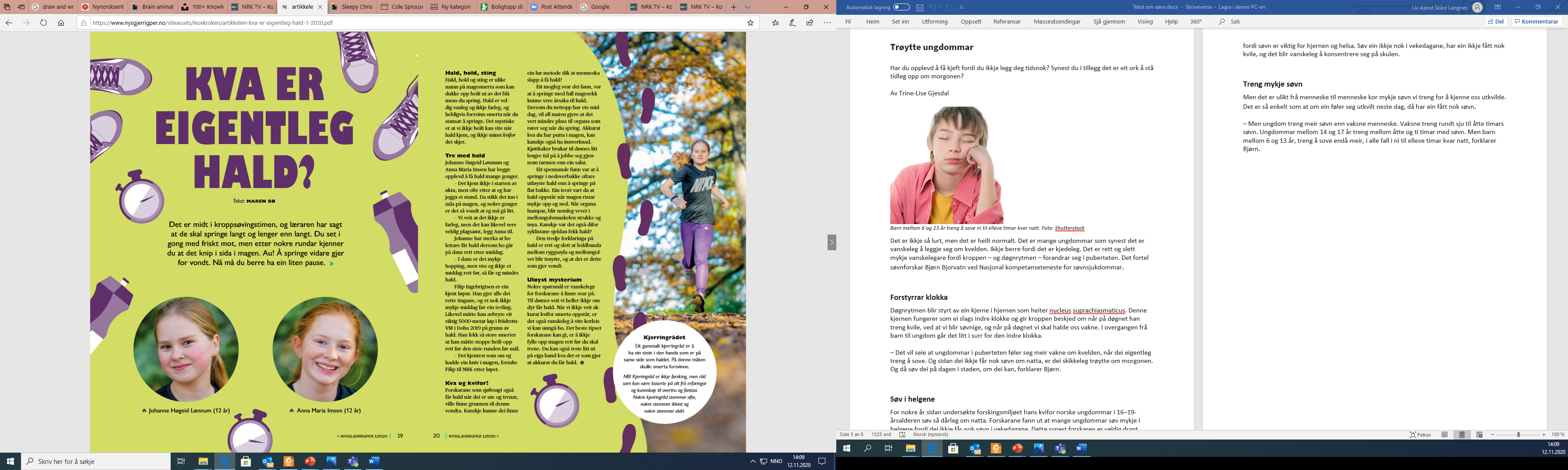 Overskrift
Innleiing
Hovuddel (til dømes i tre avsnitt)
Avslutning
Kjelder
Illustrasjon
Bilettekst
Mellomoverskrifter
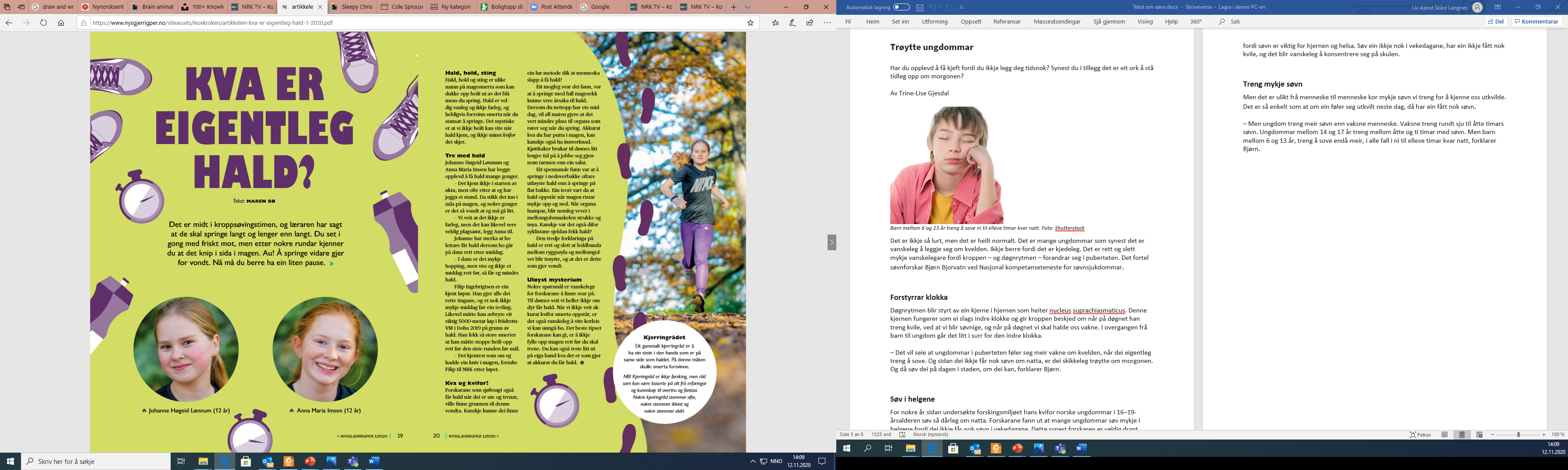 Finn de dette i teksten?

overskrift
innleiing
hovuddel
avslutning mellom-overskrifter illustrasjon
bilettekst 
kjelder
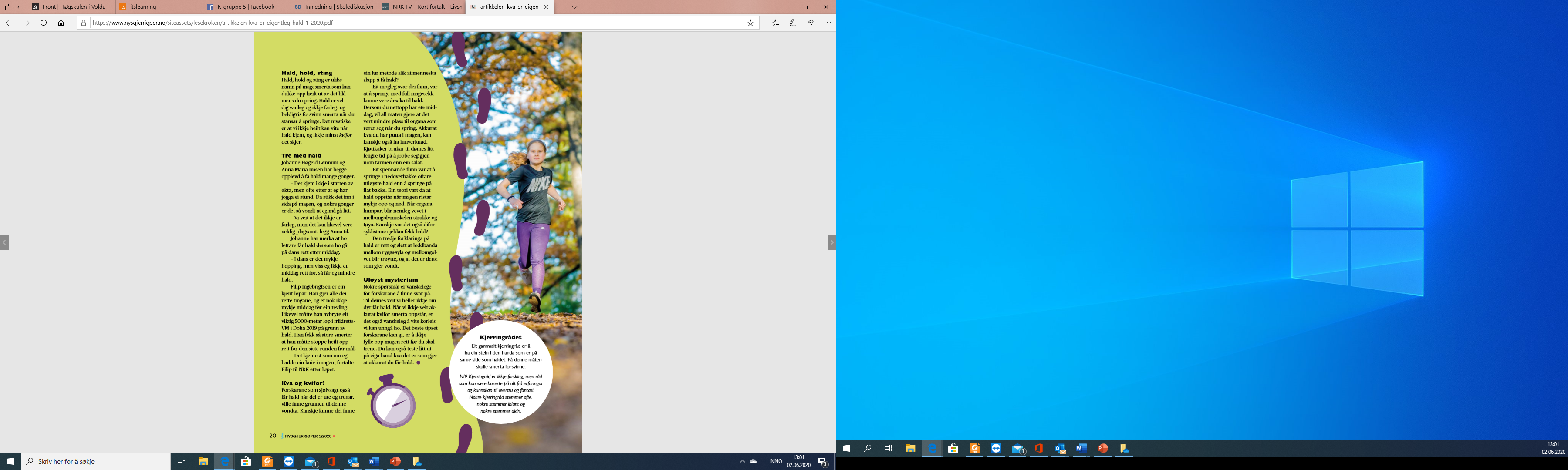 overskrift
hovuddel: tre avsnitt
illustrasjon
mellomoverskrifter
Innleiing
avslutning
kjelder
bilettekst
Skriveramme
for fagtekst
Vi lagar saman: Skriveramme for fagtekst om søvn
Skrive innleiing saman
Klassen skriv ei innleiing til teksten saman. 

Elevane kan bruke innleiinga om dei har lyst.
God skriveøkt til alle!